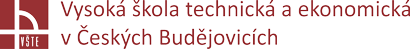 Zádržné systémy a ochranné prostředky v rámci bezpečnosti a plynulosti silničního provozu
Autor bakalářské práce: Karel Bartoň
Vedoucí bakalářské práce: Ing. Jiří Čejka, Ph.D.
Oponent bakalářské práce: Ing. Martina Hlatká
Motivace a důvody k výběru daného tématu
Zajímavé téma v rámci studovaného oboru


Vlastní zkušenost v provozu
Cíl práce
Cílem práce je zhodnotit bezpečnost v silniční dopravě v oblasti používání jednotlivých druhů zádržných systémů. Dále budou navrženy možnosti řešení. Práce bude zpracována na modelu Jihočeského kraje.
Výzkumný problém
Bezpečnost řidičů na pozemních komunikacích

Zaměření na jednotlivé druhy svodidel

Aplikace svodidel v projektu Dynín
Použité metody
Teoreticko–metodologická část:
Nastudování odborných zdrojů
Sumarizace informací o zádržných systémech


Aplikační část:
Detailní specifikace vybraných zádržných systémů
Konzultace s odborníky
Aplikace v konkrétním projektu
Teoreticko-metodologická část
Zádržné systémy:
Krajnice
Připojovací pruh
Zpomalovací práh
Zúžení vozovky
Svodidla
Směrové sloupky
Dopravní knoflíky
Svislé dopravní značky
Vodorovné dopravní značky
Světelná signalizační zařízení
SOS hláska
Aplikační část
Detailní popis svodidel

Projekt
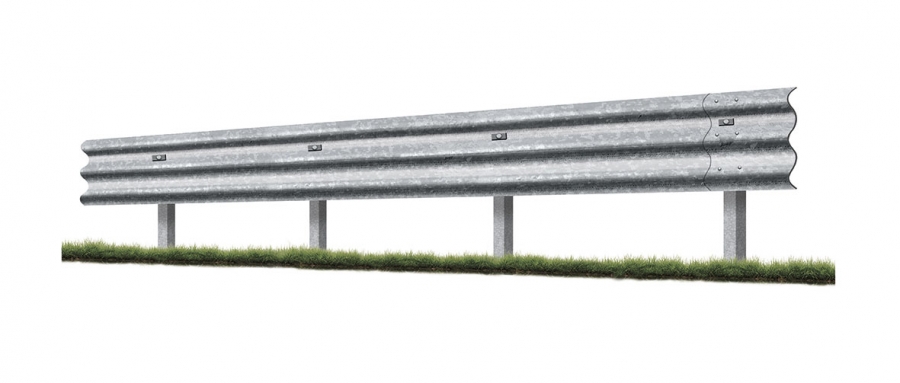 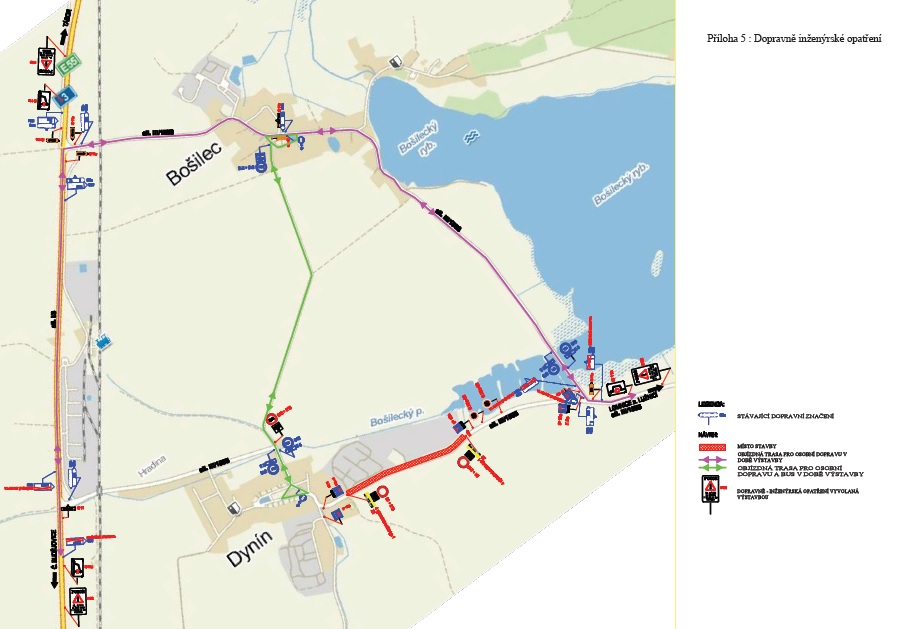 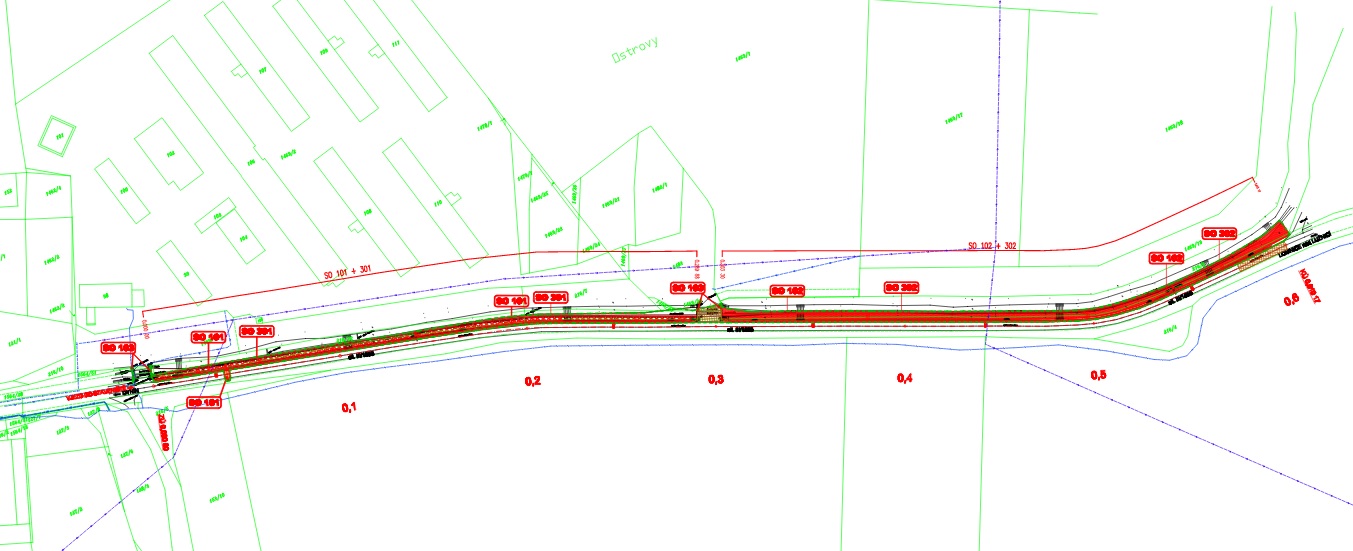 Závěrečné shrnutí
Zádržné systémy a důsledky dopravních nehod
Děkuji za pozornost
Doplňující dotazy
Oponent:
Na základě čeho byla vybrána zádržná zařízení pro projekt Dynín?


Vedoucí:
Jak se díváte na způsob realizace bezpečnostních opatření na nově zprovozněné za nádražní komunikaci?